Rogue-Instance Security for Batch Knowledge-Proofs
Amit Sharabi
Bar-Ilan University
Joint work with:
Gil Segev (Hebrew University)
Eylon Yogev (Bar-Ilan University)
1
Sigma Protocols
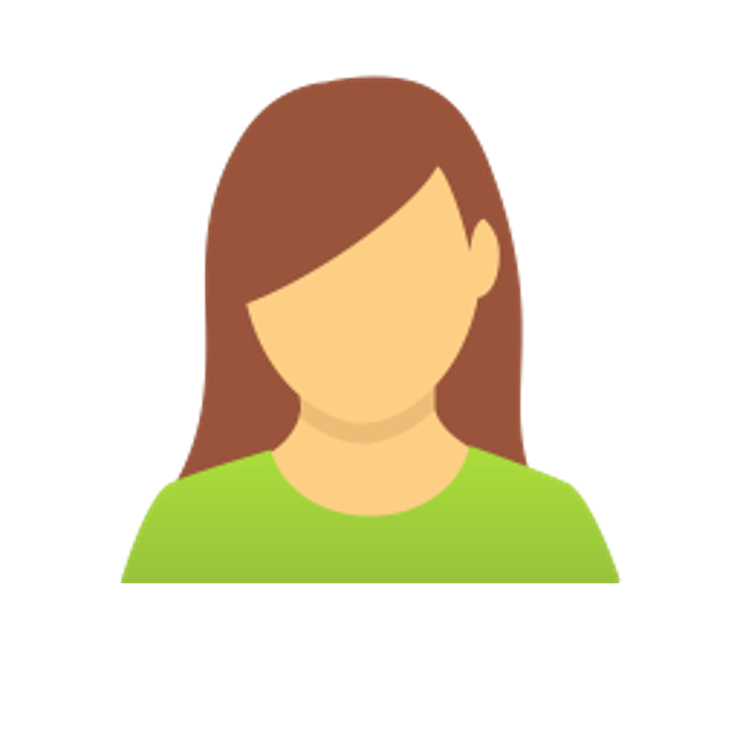 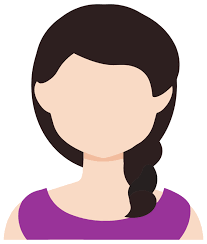 Prover
Verifier
2
[Speaker Notes: The very basic knowledge proof are Sigma protocols - which are 3 round protocols where both the prover and the verifier holds an instance X and the prover wish to convince the verifier it knows a witness w such that (X,w) in a relation R. As in most of the proof systems, we require completeness – which means that if the prover is honest, the verifier will accept. Specifically, for sigma protocols, we also require “special soundness” - given an instance X and two accepting transcripts with a common first message and distinct challenges, one can extract a witness for X. and usually, when considering sigma protocols, we would like also zero-knowledge – which says that the verifier can not learn any additional information from the interaction with the prover.]
Soundness w.r.t Hard Distribution
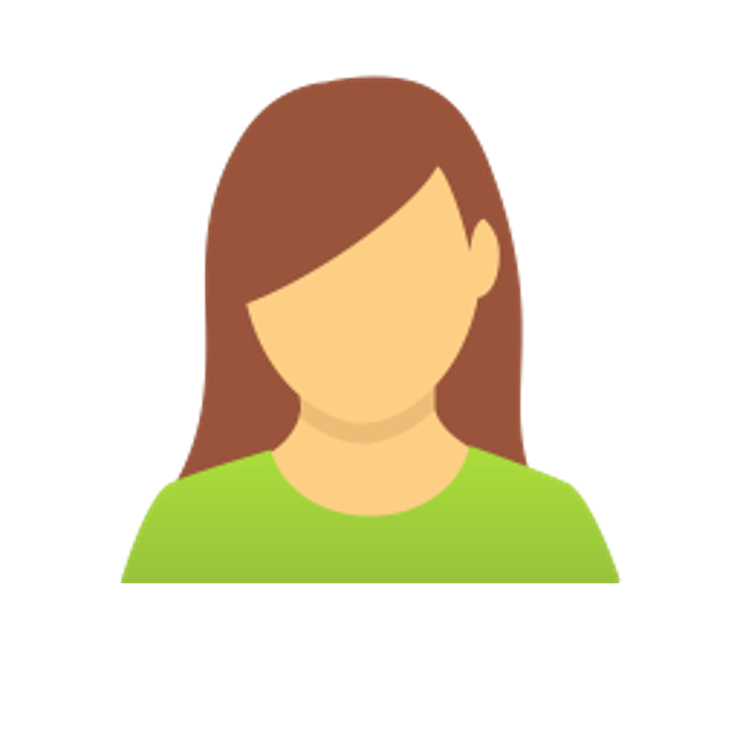 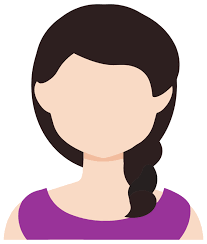 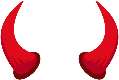 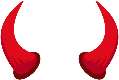 Prover
Verifier
3
[Speaker Notes: The practical security of the protocol usually considers a hard distribution – which means that given an instance it is hard to extract a corresponding witness. 

We say that the protocol is (t, \epsilon)-sound with respect to hard distribution D if for any t-time adversary P, the probability that it convinces the verifier on an instance sampled from D is bounded by \epsilon(t).

Assuming that  a distribution is hard combined with the special soundness property leads to (t,\epsilon)-soundness with respect to hard distribution (using the forking lemma for example)]
Example: Schnorr Protocol
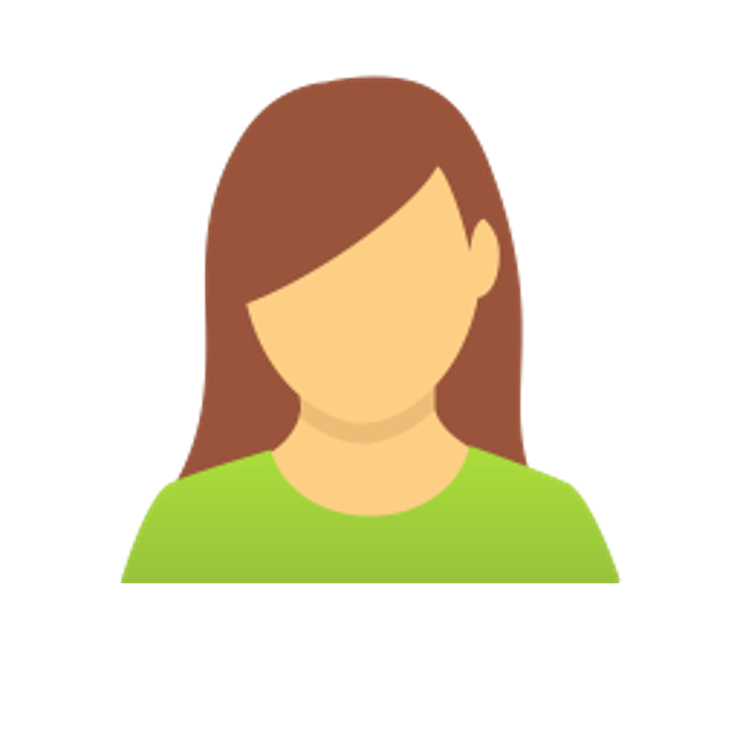 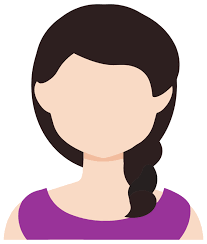 Prover
Verifier
4
[Speaker Notes: One of the most influential protocols, is Schnorr protocol, which is a knowledge proof for discrete logarithm problem. Both prover and verifier hold an instance g^w and the prover wish to convince the verifier it knows w .The protocol is as follows: the prover sample a random r in Zp and sends g^r. The verifier samples a random e in Zp and the prover response with r+w*e. The verifier accepts if and only if ——.

The security of Schnorr’s protocol is usually proven by a reduction to the discrete logarithm problem.
Shoup showed that every t-query algorithm in the generic group model, solves discrete log with probability at most ---.
While the best known security bound is ---.
But what if we wish to prove knowledge of multiple instances?]
Proving Multiple Instances
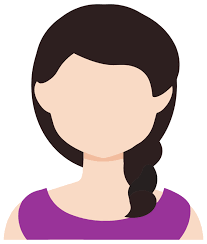 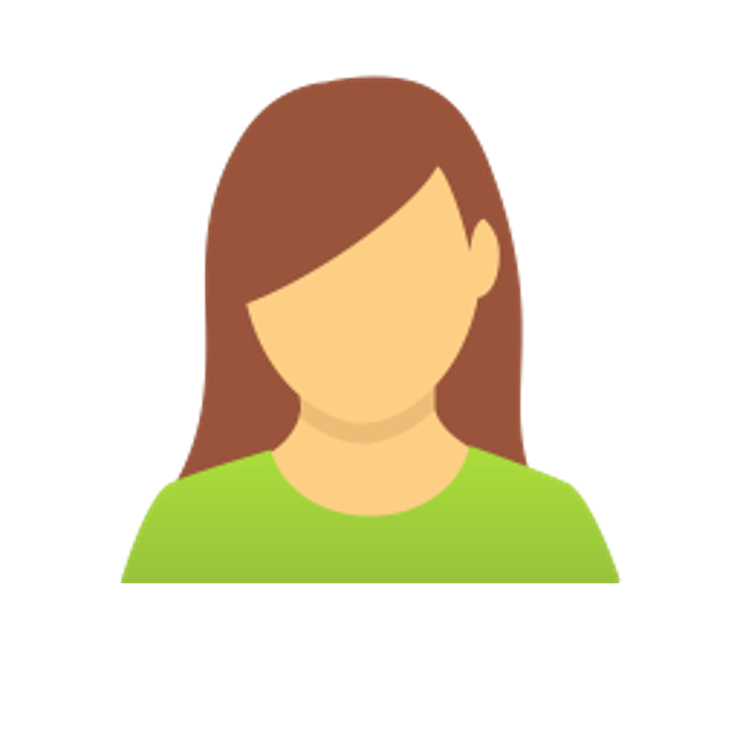 .......
Prover
Verifier
How to batch Sigma protocols with small communication?
5
[Speaker Notes: The first trivial solution is to invoke the original protocol for each instance separately – which can be done in parallel.
However this leads to which leads to a factor of k in the communication complexity of the protocol.]
Batch Proof-of-Knowledge
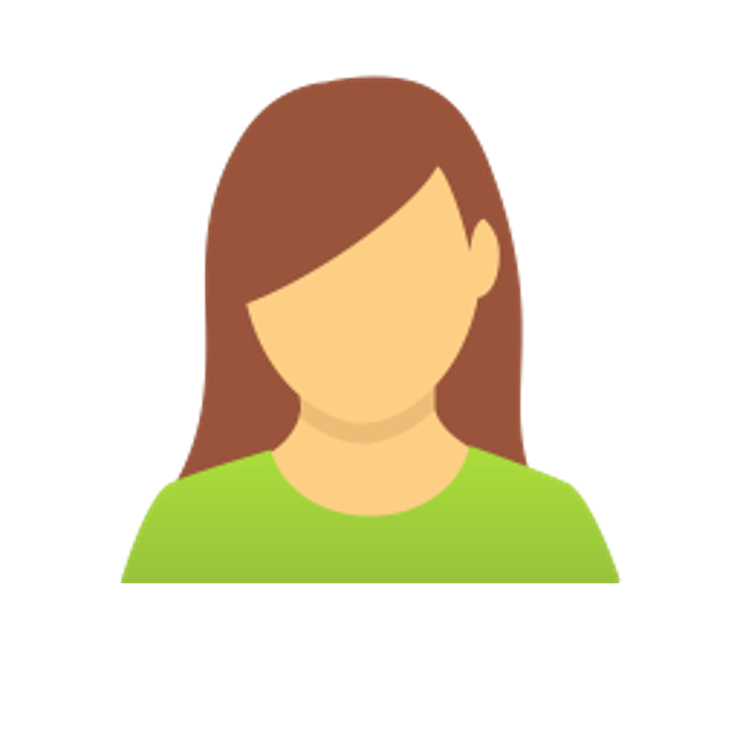 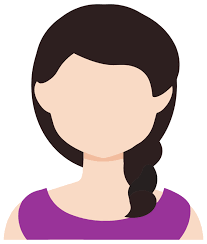 Prover
Verifier
What soundness notion applies for batch proof-of-knowledge?
6
[Speaker Notes: And even if we have more efficient protocol, which soundness notion should apply to the batch knowledge proof?
In the single instance case, the soundness notion is trivial, here, some of the instances can be honestly-generated instance and maybe some of them are not.]
Rogue-Instance Soundness
7
[Speaker Notes: To answer this question, we give a new notion of knowledge soundness we call “rogue-instance security”, which is a very strong soundness notion inspired by the standard notion of rogue-key security for multi-signature scheme. 

This notion considers a setting in which a malicious prover is provided with an honestly-generated instance x1 sampled from the hard distribution D, and may then be able to maliciously generate related “rogue” instances x2,...,xk adaptively based on x_1. 
The prover is given an onest instance x1 and chooses the rest of the batch instances in order to convince the verifier it knows all corresponding witnesses - without actually having knowledge of the witness w1 corresponding to the honestly- generated instance.

So now we have a soundness notion for batch knowledge proofs, it is left to batch sigma protocols with small communication.]
Our Results
Theorem:
* A large family of protocols: Schnorr, Pederson commitment, Guillou-Quisquater identification scheme etc.
8
[Speaker Notes: Our main theorem says that every algebraic sigma protocol for one instance with communication c, can be transformed into a batch sigma protocol for k instances with the same communication c, while preserving zero-knowledge. Then, if the distribution for the relation is 2-moment hard then the rogue-instance soundness is bounded by --- which is independent of k.

Therefore, we obtain a batch Schnorr protocol with rogue soundness --- which matches the state-of-the-art of Rotem and Segev for Schnorr protocol.
In fact, a batch version for Schnorr protocol was already constructed by [Gennaro, Leigh, Sundaram and Yerazunis], however their security bound in ---.

We also give a bound on the rogue-soundness error of non-algebraic batch protocols which is similar to the algebraic bound but with ½ in the exponent instead of 2/3.]
Our Results
Our work
* under a 2-moment DL assumption
9
[Speaker Notes: Practically, if we set the group size to 2^512, the adversery’s running time t=2^80 and the batch parameter k to 8, the bound of [Gennaro, Leigh, Sundaram and Yerazunis] leads to security of –  bits while our algebraic bound leads to security of --- and our generic bound to --- security bits.]
Second-Moment Assumption
2-moment assumption:
2-moment DL assumption holds in GGM
10
[Speaker Notes: What I didn’t tell you is the assumption we used to derive our rogue-soundness bound. 
We said that a distribution is hard if given an sampled instance its hard to extract a corresponding witness. Here, instead of considering the hardness of extracting a witness with respect to strict time algorithms, we consider the hardness of extracting a witness with respect to expected running time algorithms. 

We use the 2-moment assumption that recently introduced by Rotem and Segev which considers the 2-moment of the expected running time of an algorithm.
Formally, the 2-moment assumption states that every algorithm A, extracts a witness to an instance sampled from the distribution with probability at most ---- where T is now a random variable corresponds to A’s running time.

While Rotem and Segev have leveraged this assumption in order to derive tighter security bound for Schnorr protocol, up to our work, there was no evidence supporting the 2-moment assumption.]
Our Batch Protocol
11
[Speaker Notes: We start by showing our batch protocol from “algebraic” sigma protocols.]
Algebraic Sigma Protocols
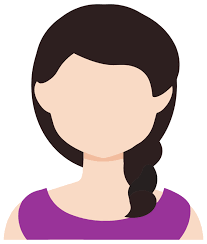 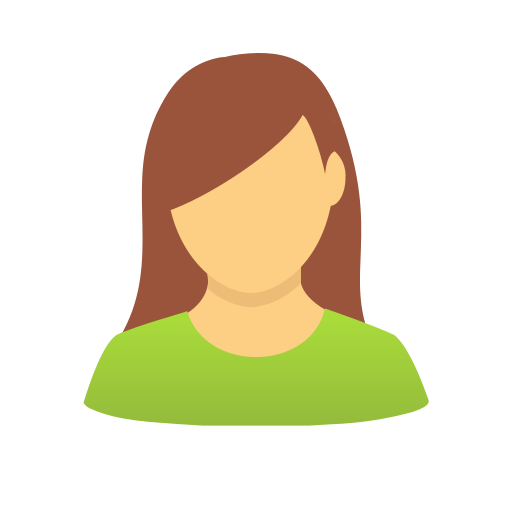 Prover
Verifier
12
[Speaker Notes: Fist, we define the notion of “algebraic” sigma protocols.

a Sigma protocol is algebraic if there exist a homomorphic one way function f over two abelian cyclic groups such that the prover wishes to convince the verifier it knows a preimage for f(w). 

The structure of such protocol is as follows : the prover sample a random r in A and sends f(r). The verifier samples a random beta in A and the prover response with r+w*\beta.. The verifier accepts if and only if ----.

This may seem very familiar, since Schnorr protocol is algebraic where f is ----

Now we’ll see how to construct batch protocol from algebraic sigma protocol.]
Batching Algebraic Sigma Protocols
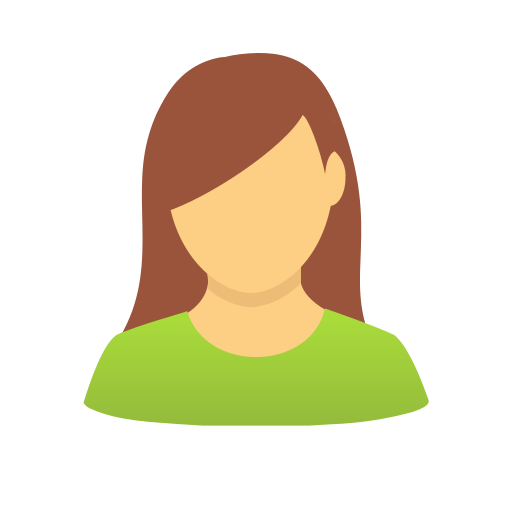 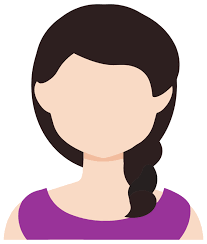 Verifier
Prover
13
[Speaker Notes: So now we have k instances and the prover whishes to convince the verifier it knows all corresponding witnesses.

The prover samples k random r’s – r_1 to r_k and instead of sending the function on each one sepertly, we send the product of --- 

The verifier samples k challenges \beta’s and the prover response with the sum of r_1 + \beta_1*w_1 + r_2 +\beta_2*w_2 .]
Batching Algebraic Sigma Protocols
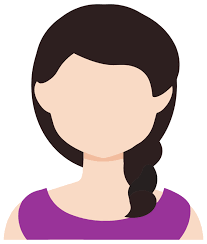 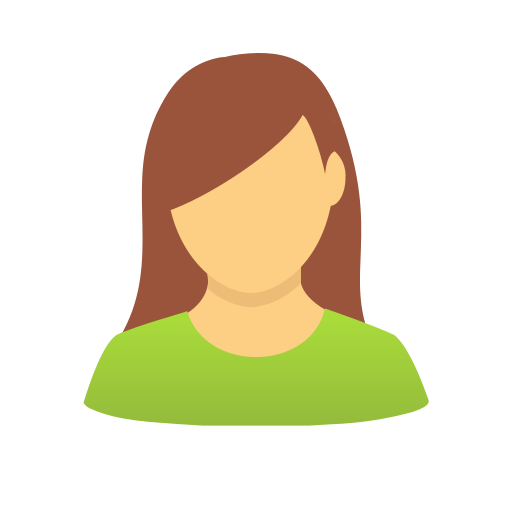 Verifier
Prover
14
[Speaker Notes: We denote the messages as --- and the verifier accepts if and only if -----

The communication of the protocol is usually considered as the prover to verifier communication which is 2 group elements.
The verifier indeed sends k group elements, but it is less important since the verifier to prover communication usually disappears when applying fiat-shamir and we can always reduce it to a single group element using any PRG.]
Rogue-Instance Bound
15
[Speaker Notes: Now that we have our batch construction, we are ready to derive our rogue-soundness bound]
Our Extractor - First Attempt
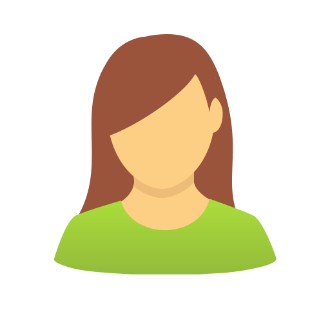 Plus-one special soundness:
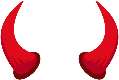 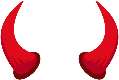 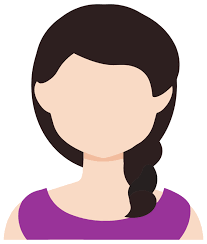 Interested in extracting a single witness
Prover
Verifier
Very costly
16
[Speaker Notes: One way to extract w_1, is to extract all k witnesses by obtaining k+1 accepting transcript.

Sigma protocols have special soundness – which means that 2 accepting transcripts suffice to extract a witness, thus, our batch protocol has plus one special soundness: k+1 transcripts allows to extract k witnesses.  

Thus, the extractor can simulate \tilde P many times to obtain k+1 accepting transcripts. 
However, this solution is very costly while we are extracting k witness when we actually interested only in a single witness.

For that, we introduce the notion of “local special soundness”]
Local Special Soundness
Our batch protocol has local-special soundness
17
[Speaker Notes: Local special soundness says that fixing an index I, we can extract the witness w_i from 2 designed accepting transcripts with a common first message \alpha and common challenges accept the i-th challenge which has to be different.

Our batch protocol local special soundness – which allows us to focus on finding only 2 accepting transcripts – instead of k+1.]
Our Extractor
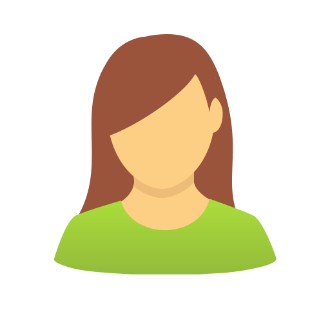 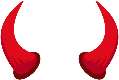 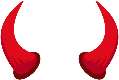 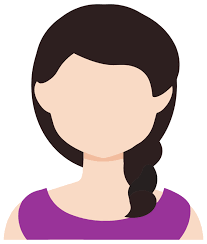 Prover
Verifier
Local special soundness
18
[Speaker Notes: We construct our extractor as follows:]
Rogue-Instance Bound
2-moment assumption
19
[Speaker Notes: Therefore, we show that the 2-moment of the expected running time of our extractor is bounded by t^2 and its sucesss probability is at least \epsilon^{2/3} where t and \epsilon are the running time and success probability of a rogue-instance malicious prover.

Combined with the 2-moment assumption we get that ----]
Summary
Our contributions:
Rogue-Instance security for batch protocols
Efficient batch Sigma protocols
Framework for analyzing expected time hardness in generic models
GGM, ROM, etc.

Future work: 
Tighter security bounds for (batch) Schnorr protocol
Expected hardness of oracle experiment as MDL
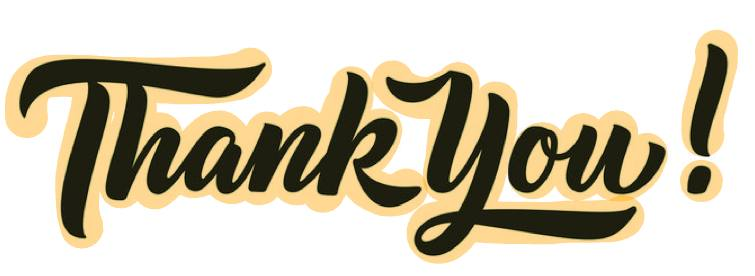 20